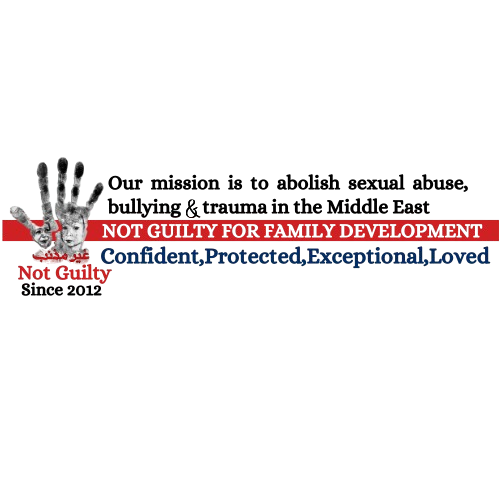 Not Guilty - Empowering Communities to Prevent Abuse and Bullying
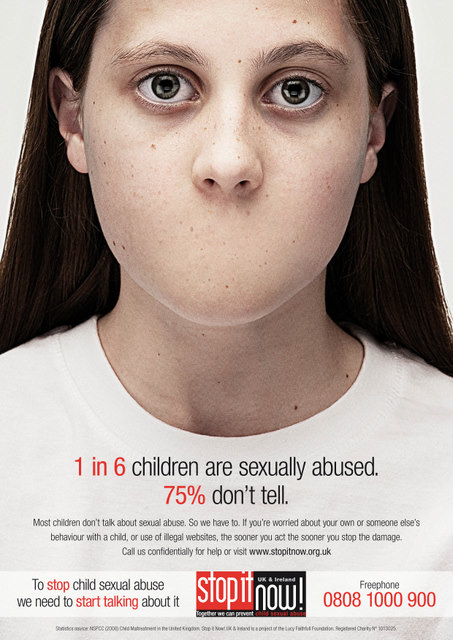 1 in 9 Girls 
1 in 53 Boys 
Under 18 Experience Sexual Abuse or Assault
82% of All Victims under 18 are female!
Source: Department of Justice, Office of Justice Programs, Bureau of Justice Statistics,
 Sexual Assault of Young Children as Reported to Law Enforcement  (2000)
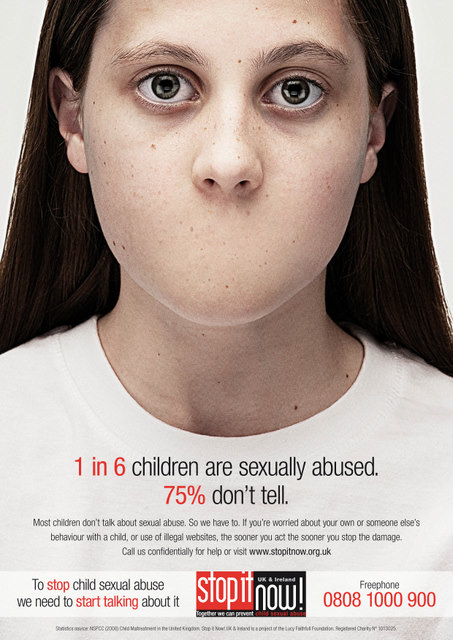 1 in 4 Girls 
1 in 6 Boys 
Under 18 Experience Sexual Abuse or Assault
Source: UN  2013
Only 10% Of Cases Are Reported DueTo Cultural Sensitivity
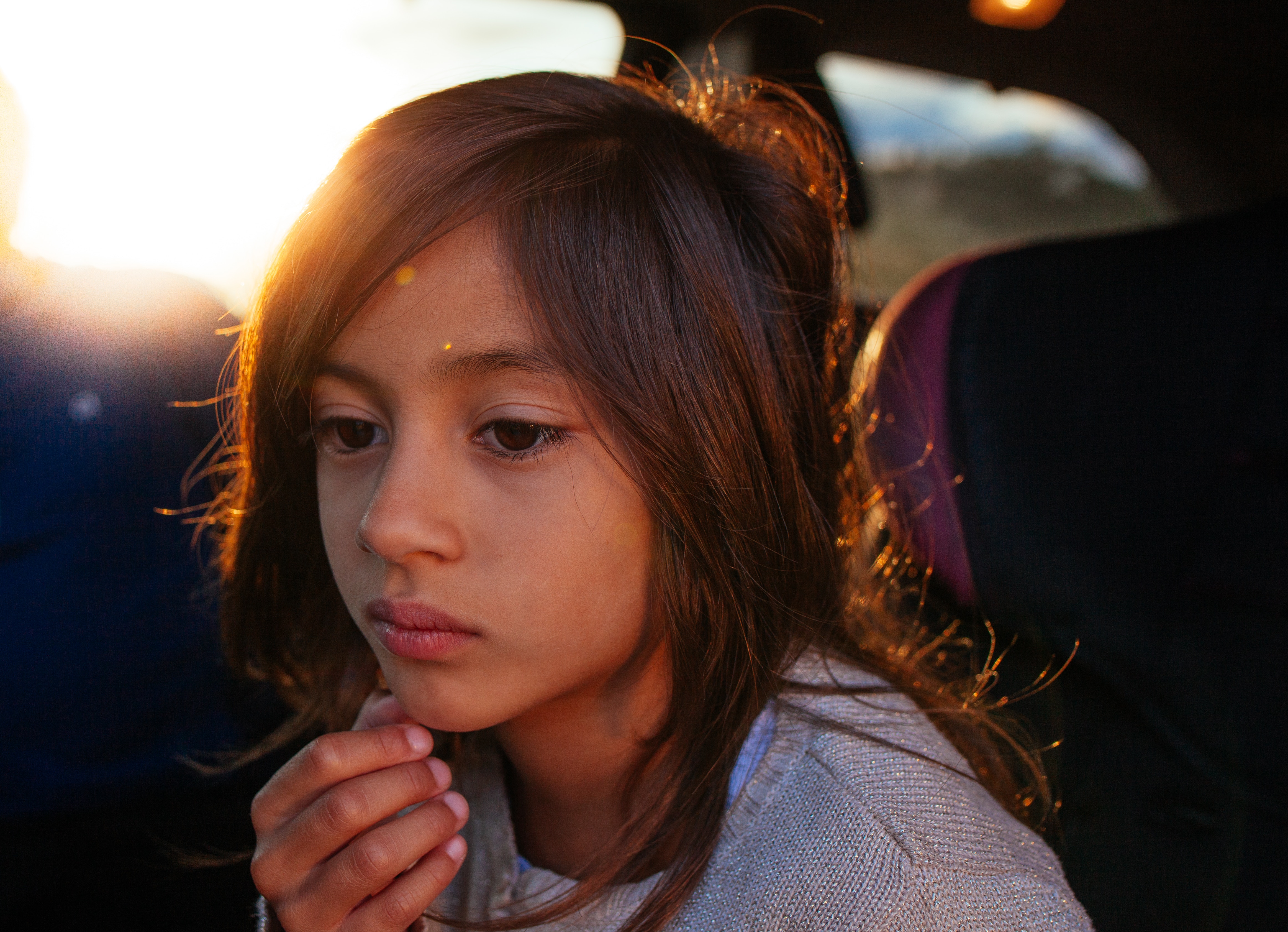 LET’S KEEP THIS
OUR LITTLE SECRET
Source: National Center for Social and Criminological Research, 2006
53% blamed the woman for ‘bringing it on’.

(Dr. Heba AbdelAziz PhD. )
The Problem
Worldwide, approximately 40 million children below the age of 15 are subjected to child abuse each year. (World Health Organization (WHO) 2001)
The Problem
My Belief System
Prevention Is Better Than Cure
It Is Never The Victim’s  Fault
It Is Time To Raise Up A Generation Who Says “NO” To Abuse and Assault
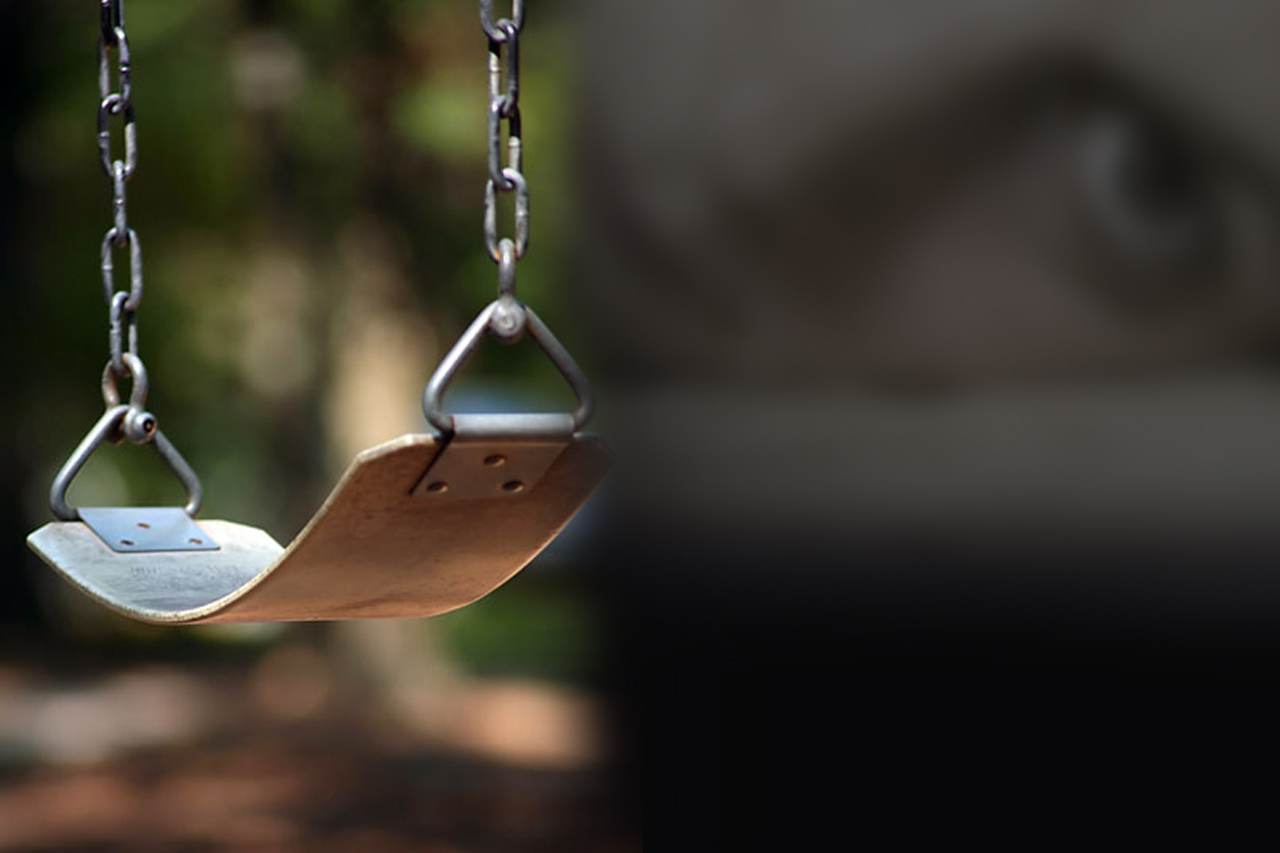 My vision is to bombard society with anti sexual abuse material, using a three pronged approach: train students, train the parents, train the teachers using a method I developed called SKIT
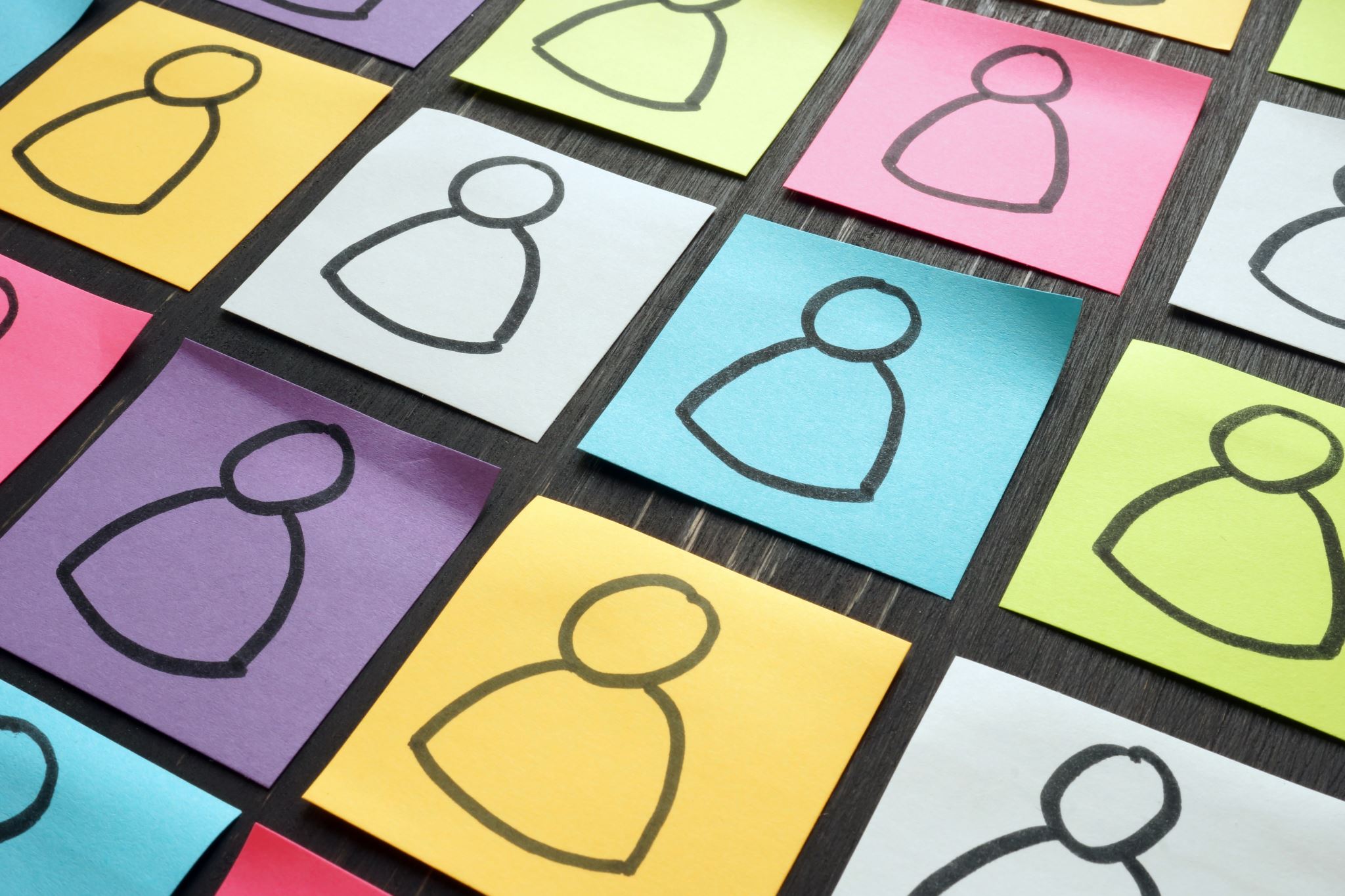 The social stigma surrounding such topics prevents children from communicating the abuse they experience.
Parents play a huge role in prevention. Early identification signs and behavioral changes can help children understand and learn.
This is the place to describe what your Solution is all about, and what makes it work.

Think about your Solution in terms of

Ideas
Processes
Skills
Organizational components
Values and principles
Technologies

Which aspects of your Solution are non-negotiable, which ones are supporting the core elements, and which ones are only peripheral or nice to have? Focus only on the non-negotiables here.

Keep it really simple. One page only. Font size at least 18.
The Solution
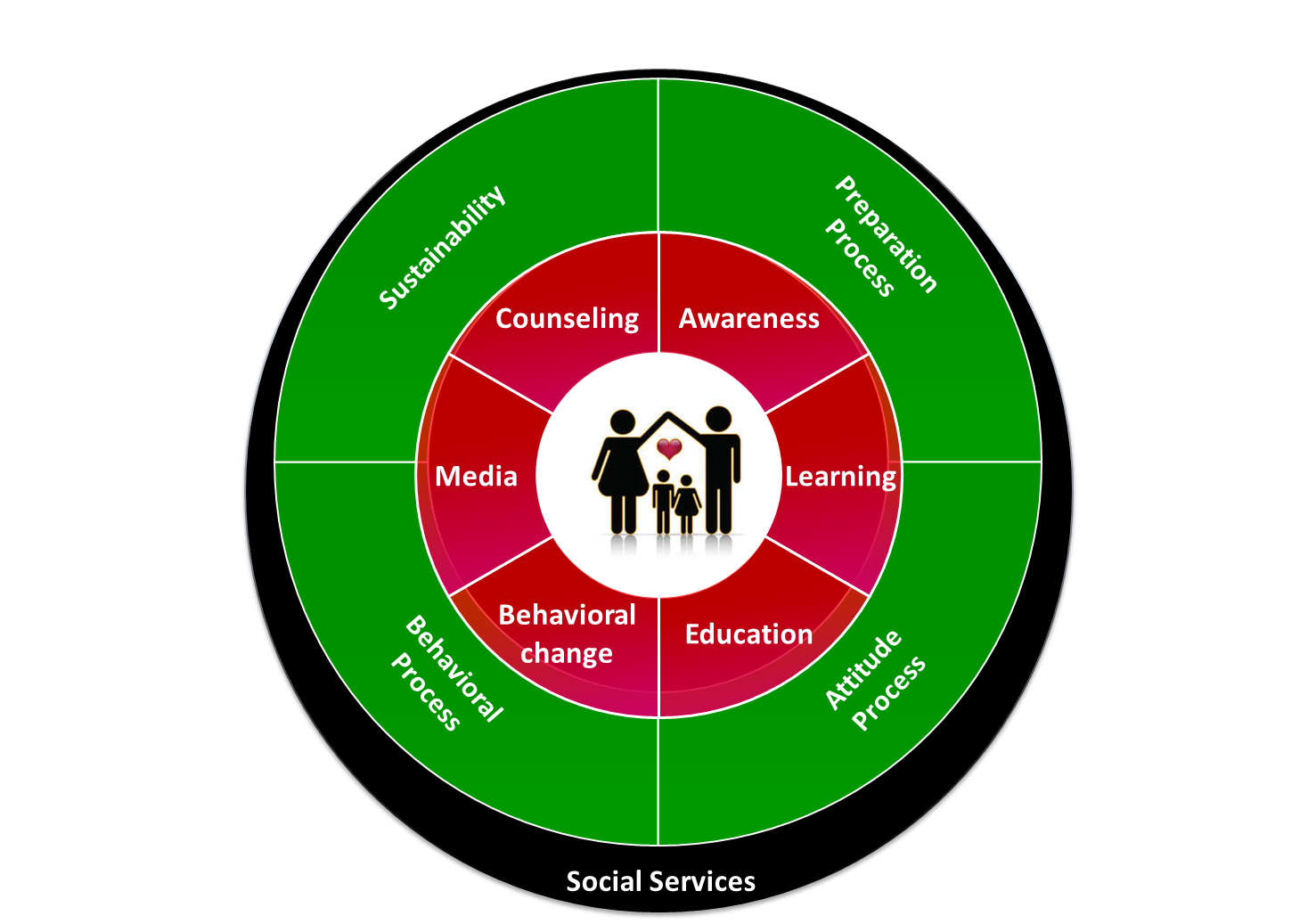 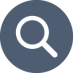 10
The Effects of Sexual Assault
About 4 times more likely to develop symptoms of drug abuse
About 4 times more likely to develop PTSD as an adult
About 3 times more likely to experience a major depressive episode as adults
Source: H.M Zinzow, H.S. Resnick, J.L. McCauley, A.B. Amstadter, K.J. Ruggiero, & D.G. Kilpatrick, Prevalence and risk of psychiatric disorders as a function of variant rape histories: results from a national survey of women. Social psychiatry and psychiatric epidemiology, 47(6), 893-902 (2012).
What you see is just the tip of the iceberg
Perfectionism
Emotional Withdrawal
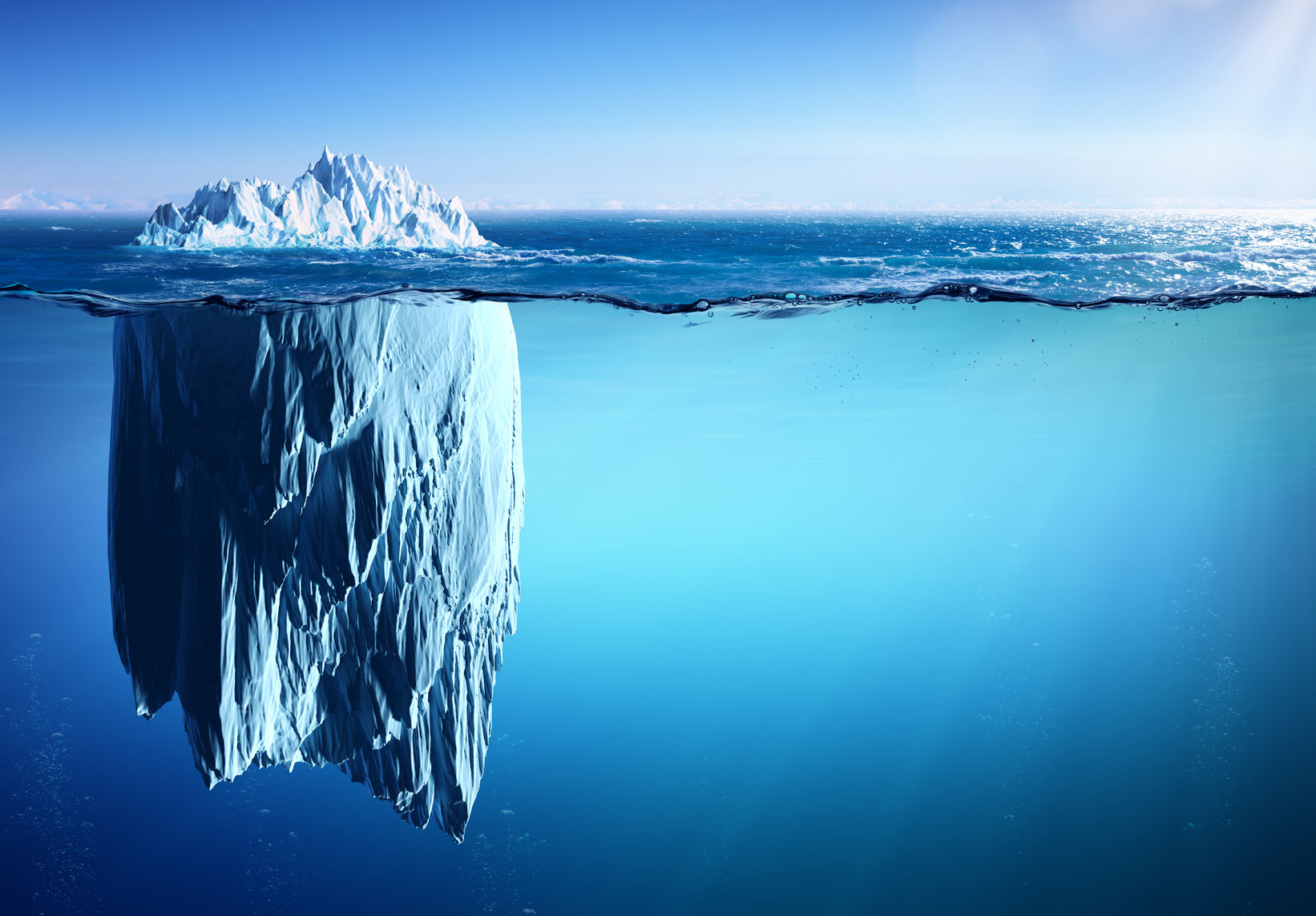 Anxiety
Sexual Difficulties
Depression
Control
Anger
Seductive Behavior
Addictions
Fear
Betrayal
Manipulation
Guilt
Abuse
Deception
Shame
Self-Loathing
Low Self-Esteem
[Speaker Notes: But this is not just any book. This book is a tool for  . . .]
Service Offerings
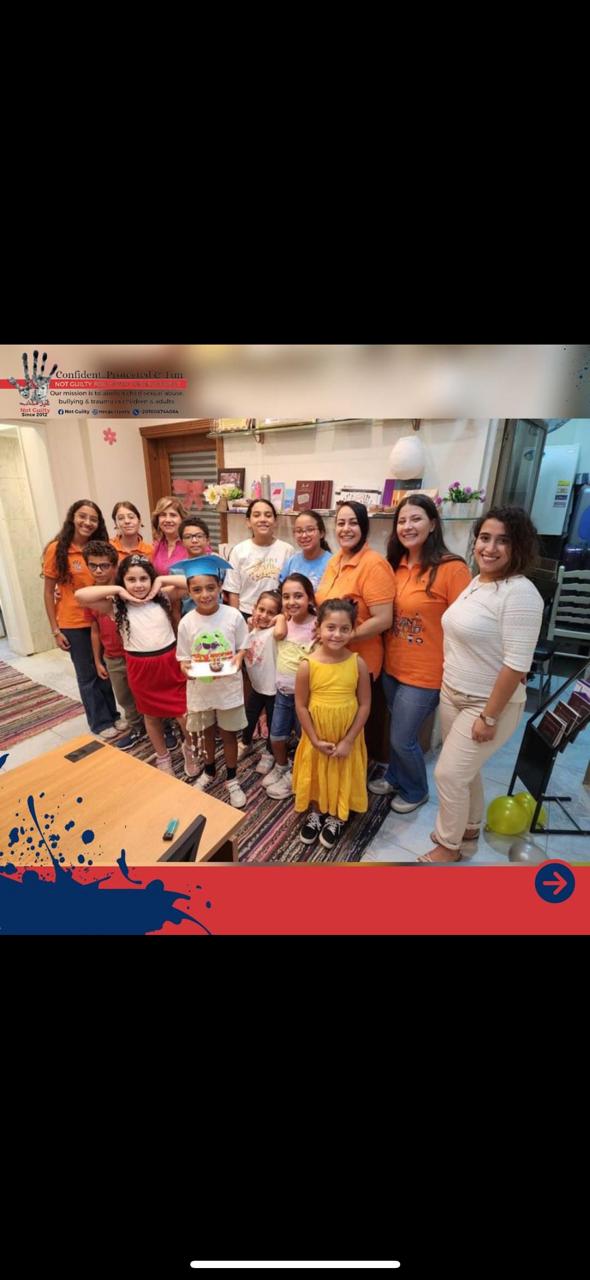 Core Services:
Sexual abuse prevention workshops.
Anti-bullying education programs.
Community engagement and support initiatives.

Specialized Focus: Children, youth and women rehabilitation and Support Services, providing workshops that help individuals build resilience and understand healthy relationships.
Social Impact
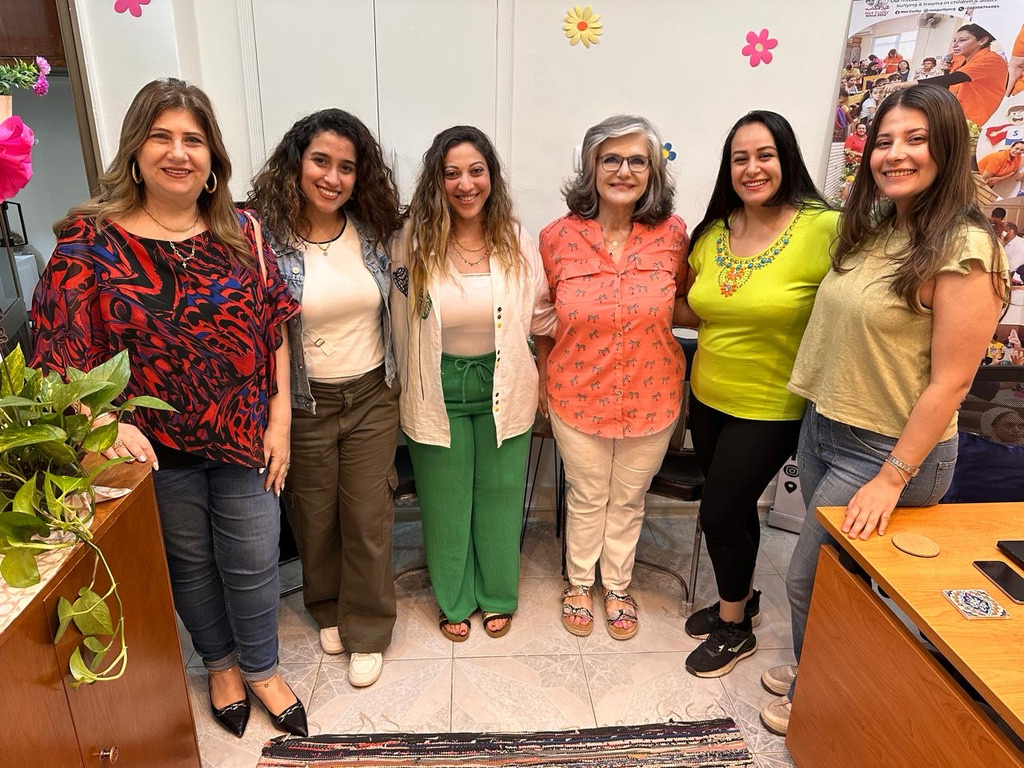 Impact Goals: Decrease the incidence of sexual abuse and bullying in communities.
Create safer environments in schools and neighborhoods.
Increase reporting and support for victims.
Target Audience: Youth, educators, parents, community leaders, and organizations involved in youth rehabilitation.
Outcomes: Empowered individuals who are informed, vigilant, and dedicated to creating abuse-free communities.
Social Impact since 2012
Competitive Landscape
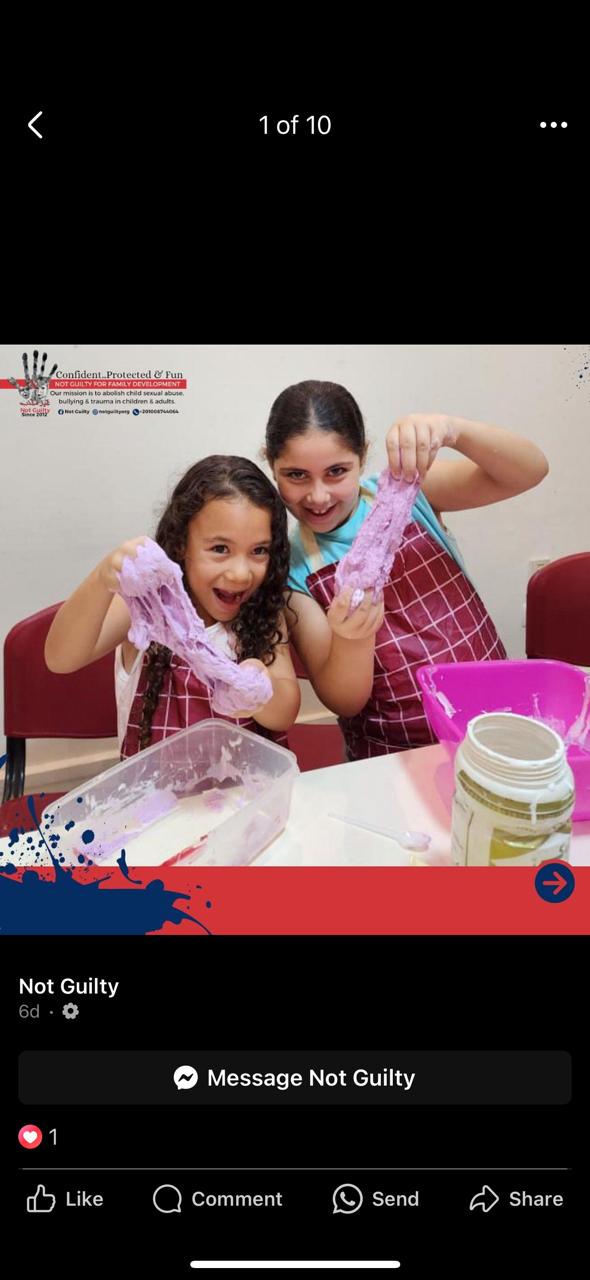 Current Landscape: Mix of nonprofits, government initiatives, and educational organizations focused on raising awareness.
Many existing programs lack depth, cultural sensitivity, and hands-on engagement.
Our Differentiation: Customized, interactive workshops tailored to diverse cultural contexts.
Comprehensive focus on youth, educators, parents, and community leaders.
Specially trained facilitators who handle sensitive topics with care.
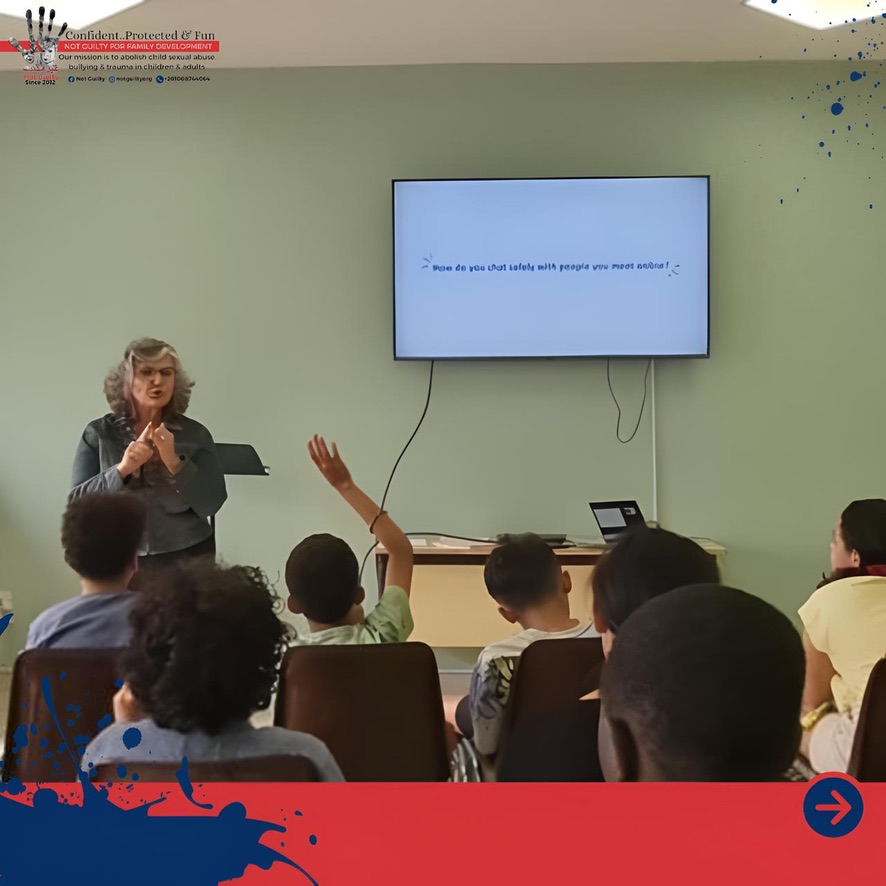 Competitive Advantage
Unique Approach:
Real-life scenarios, role-playing, and open dialogue to create impactful learning experiences.
Cultural adaptability ensuring relevance in varied contexts like Abu Dhabi.
Strategic Partnerships:
Strong local partnerships to enhance reach and sustainability.
Collaboration with schools, community centers, and rehabilitation facilities.
Leadership Position:
Positioned as a leading innovator in the field of abuse prevention and anti-bullying education.
Implementation Strategy
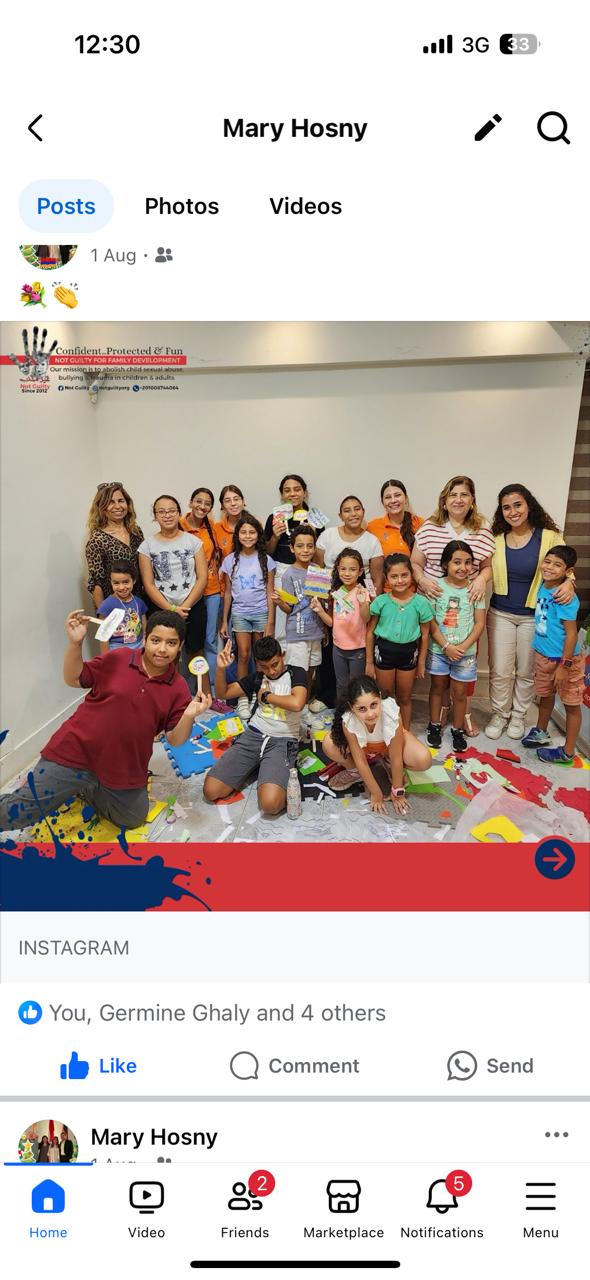 Phase 1: Pilot programs in select schools and community centers.
Phase 2: Scale across Abu Dhabi through strategic partnerships and outreach.
Sustainability: Ongoing monitoring, evaluation, and adaptation to ensure long-term impact.
Thank you for your interest in Not Guilty and our mission to prevent abuse and bullying.

Contact Information:
contact@gheirmozneb.org
Contact Information